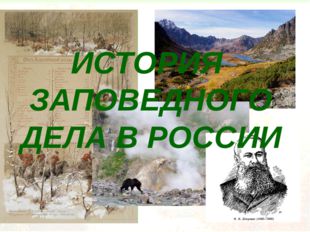 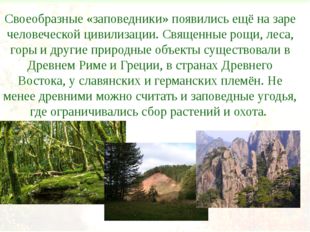 В конце X в. на основании «Закона Русского» объявлялись заповедными 

«бортные угодья» 
(своего рода лесные пасеки), 

леса, отведённые для княжеской охоты, 

а также места обитания особо ценных пушных зверей (например, бобров).
В Швейцарии в 1913 г. прошла первая международная конференция по охране природы, с которой и можно вести отсчёт истории современных национальных парков, заповедников и заказников. Среди первых охраняемых территорий можно назвать заповедники Добрач (Австрия, 1902г.) и Ласзе (Австрия; 1914 гг.),
 парк Велювезом (Нидерланды, 1911 г.)
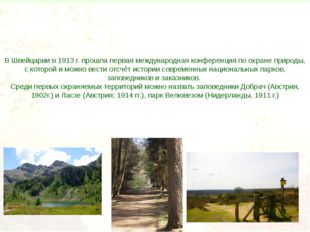 В Африке старейшими заповедниками являются национальный парк Крюгера (1898 г.) в ЮАР, 
а также резерваты Сент-Люсия, Умфолози, Хлухлуве (все три 1897 г.) 
и Джайантс-Касл (1903 г.).
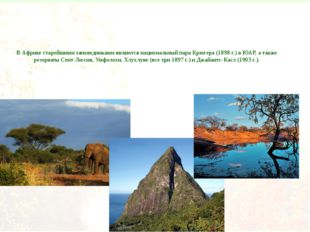 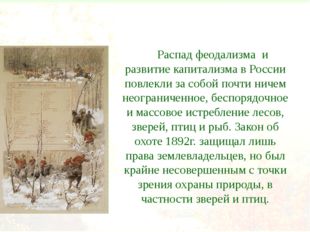 Катастрофическое уменьшение численности многих видов животных, так же как и резкое сокращение площади лесов, стало очевидным в России к началу 
XX века. Бобры, соболи, каланы, лоси и многие другие пушные и промысловые звери стали редкостью. 
Все меньше и меньше становилось водоплавающей
 и особенно степной дичи.
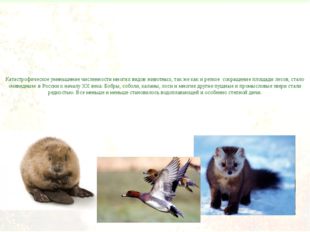 Создавшееся положение вызвало движение за охрану природа, необходимость которой стала очевидной 
для ученых, многих просвещенных людей и наиболее прогрессивных общественных людей и государственных деятелей. В конце 19 века Василий Васильевич  Докучаев одним из первых обратил внимание на исключительную важность изучения заповедных целинных степей для практических целей их правильного использования.
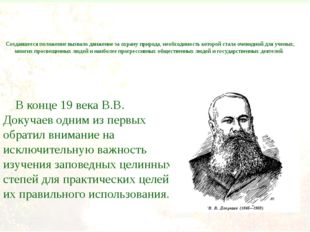 Широкое движение по охране природы  началось в России
 в 1905- 1906 гг. по инициативе  московского общества испытателей природы.  Вениамин Петрович Семенов- Тянь- Шанский предложил схему «О типичных местностях, в которых необходимо организовать заповедники по типу американских национальных парков, в которой было рекомендовано 
46 подобных объектов, представлявших  самые разные природные зоны и ландшафты страны.
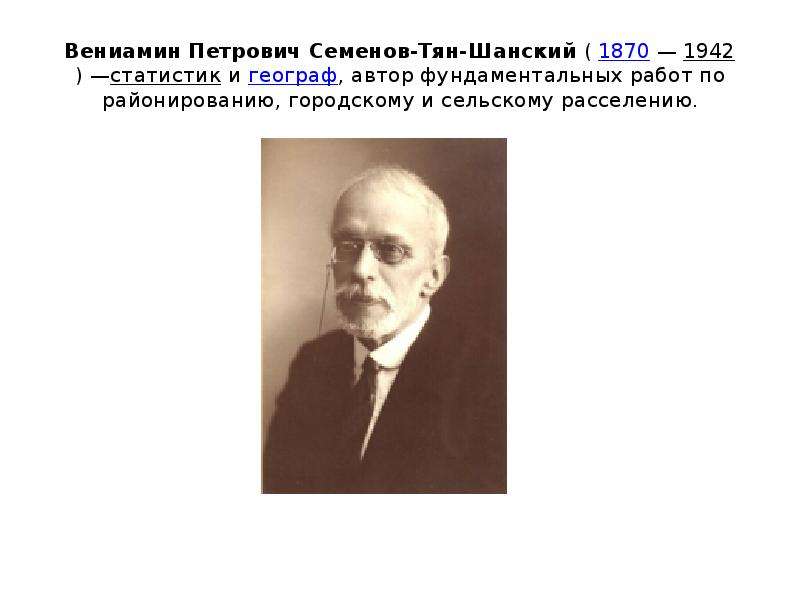 На базе списка  В.П. Семенова- Тянь- Шанского в последующие годы была создана не одна заповедная территория.
Законы об охране природы

1919 – 1920 годы – декреты, определившие общие условия охоты, охраны и производства промысловых зверей и птиц. 

1921 год – декрет «Об охране памятников природы, садов, парков» 

По этим декретам были созданы заповедники.
11 января 1917 года (29 декабря 1916 г.) 
был учрежден Баргузинский заповедник 
(Бурятия, сев.- вост. побережье оз. Байкал), ставший первым в России охотничьим заповедником на государственных землях. 
В его задачу входило сохранение и изучение соболя – фаворита пушного царства.
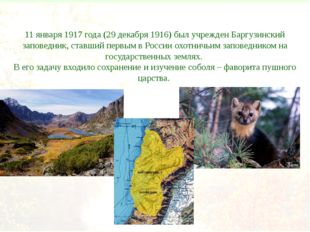 При организации сети советских заповедников 
в основу были положены научные принципы, 
не утратившие своего значения и в настоящее время.
полный запрет хозяйственной деятельности
реорганизация заповедников не допускается, их территория всегда должна находится в состоянии нетронутости человеком
вся организация и управление заповедником должна основываться на свободе дикой природы. Кроме того, не только разрешается, но и поощряется исследование биосферы в этих местах
и один из главнейших принципов организации заповедников гласит, что высшая ответственность за сохранность заповедников несет государство.